CLARIN and CLARINO resources
Knut Hofland

Uni Research Computing
Bergen, Norway

http://clarino.uib.no

Workshop ICAME 37, Hong Kong, 23.05.16
clarin.eu
European Research Infrastructure Community (ERIC)
International legal entity
Consortium of countries and intergovermental organisations 
Countries have national consortia with partners
Austria
Bulgaria 
Czech Republic 
Denmark 
Dutch Language Union 
Estonia 
Finland 
Germany 
Greece 
Italy 
Lithuania 
Netherlands 
Norway 
Poland 
Portugal 
Slovenia 
Sweden 
United Kingdom  (observer)
CLARIN
provides easy and sustainable access for scholars in the humanities and social sciences
digital language data (in written, spoken, or multimodal form)
advanced tools interoperable with data
networked federation
language data repositories
service centres
knowledge centres
persistent identifiers
single sign-on access for the academic community
Federated identity
Federation of national identity providers (CLARIN SPF and eduGAIN)
CLARIN Identity provider
Persistent identifiers
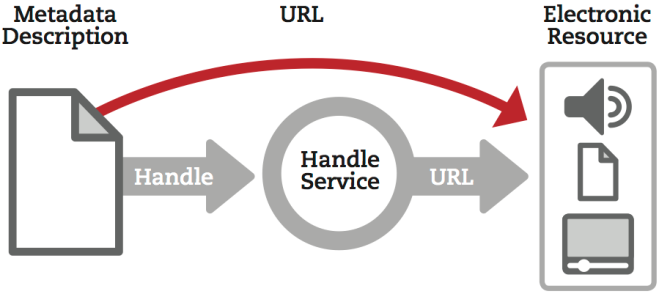 Metadata
Structured description of data
CMDI (Component MetaData Infrastructure)
Components grouped into profiles
Stored in component register (for reuse)
Use concept register
Harvested into national and international databases
Licences
CLARIN terms of Service (general conditions)
Special conditions
CLARIN public licences (PUB)
CLARIN academic licences (ACA)
CLARIN restricted licences (RES)
Deposition Licence Agreements
End User Licence Agreements
Centres
B centres, metadata and services
C centres, metadata
K centres, knowledge
E centres, external
Federated content search
From one user interface search at the same time in many text collections at different centres
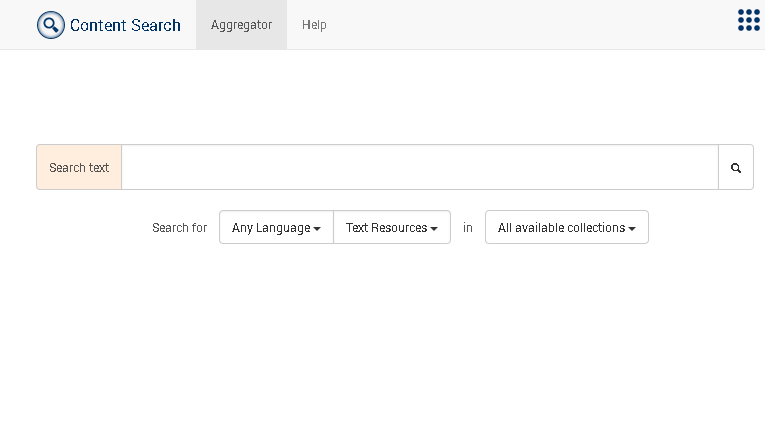 CLARINO
INESS
COMEDI
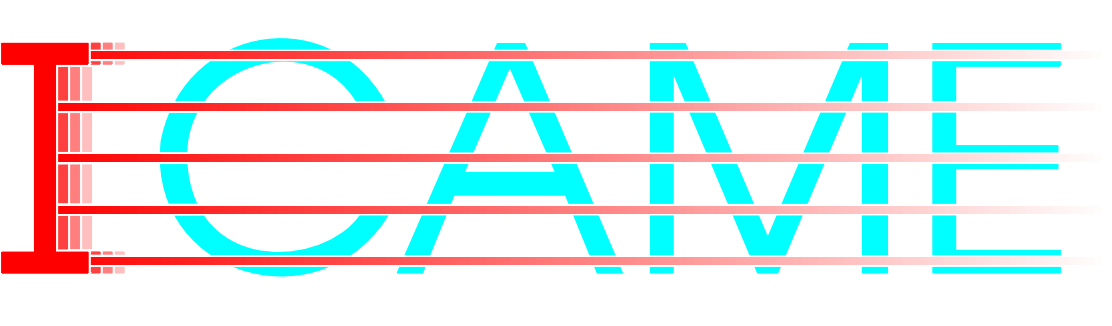 Icame.uib.no
established 1977 Bergen, clearinghouse data
tape, diskettes, CD, web-search, 1800 copies
 21 corpora, Brown family, historical, spoken
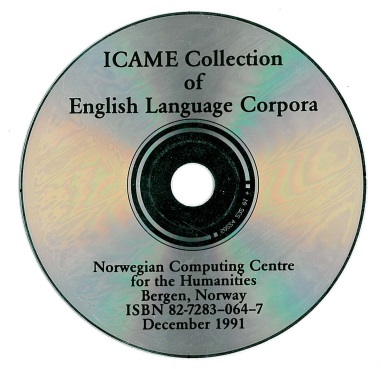 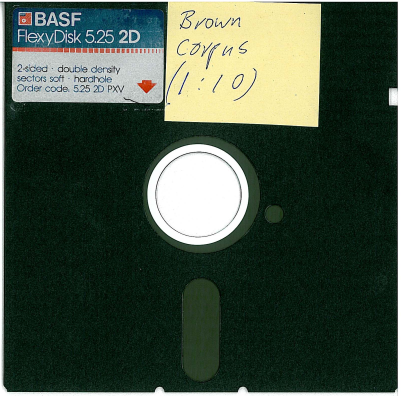 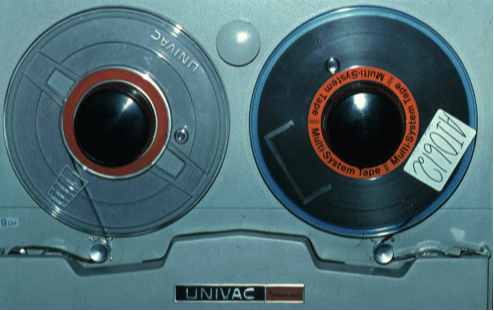 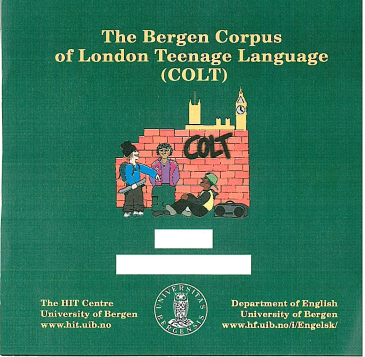 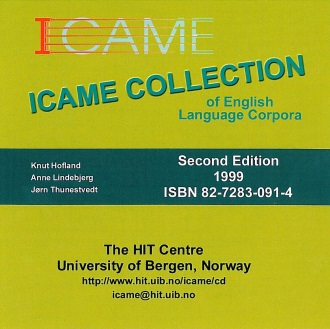 ICAME Corpora in CLARINO
Australian Corpus of English (ACE)
Brown family ( F)Brown, (F)LOB, BLOB, BE06
Helsinki Corpus
Helsinki Corpus of Older Scots
Corpus of Early English Correspondance sampler
Corpus of London Tenage Language (COLT)
London-Lund Corpus
LOB, FLOB and Frown in orig. tagging
Other Corpora
KIAP, Academic prose, economics, linguistics, medicine, Norwegian, French, English, 450 articles, 3.1 mill. words
FTA, Free Trade Agreements, Latin America, parallel corpus English-Spanish, 2.8 mill. words
CORYL, Young learner English corpus, 7th, 10th, 11th grade, error tagged, assigned levels on the CEFR, 120k words
NTAP corpus, blogs within domain climate change
English-Lithuanian Parallel corpus, 13 mill. words
COLA (Corpus Oral de Lenguaje Adolescente), Spanish parallel to COLT, with sound
ASK, learner corpus Norwegian, error tagged
Norwegian newspaper corpus > 1000 mill. words
http://icame.uib.no/clarin/